COMMISSIONERS YOUNG 
COMMISSIONERS? Daxaster 
found 
A group of young people who help commission and evaluate provisions and services for children and young people in Doncaster. 
Involving young people in decision making is vital we have therefore launched a young Commissioners programme which enables children and young people to be actively involved in all aspects of the commissioning process. following the commissioning cycle. 
Our current Young Commissioners were involved with the full commissioning cycle of the Borough's summer Holiday and Food Programme (NAO. Check out their video to find out
more about what they did: 
!Mine with out borough-mete aim to 'Make Doncaster the most Child Friendly Borough in the country it is important that the voice of children and yOung people are at the centre of our services and provisions. The Young Commissioners make sure that we are delivering exactly what 
children and young people need and want.
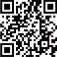 SCAN HERE 21 
WE ARE LOMOND FOR NEW MEMBERS TO JOIN OUR TEAM WOULD VOU LINE TO...
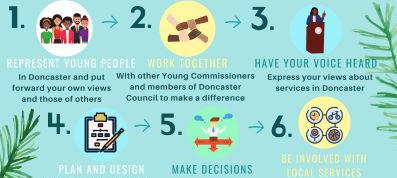 HAVE YOUR VOICE HEAR
In Doncaster and put With other Young Commissioners Express your views about 
forward your own iews and members of Doncaster services in Doncaster 
and those of other; Council to make a difference
err
5. -›6. 
4-t-*
MAKE DECISIONS